ピンクのワニの商品化について
わにちゃん
クロコダイルワールド株式会社
商品企画部
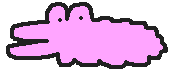 ピンクのワニの紹介
1995年春に誕生 （参照）
男の子
ツチノコといわれたことがある
さびしがりや（おともだちをさがしている）
小さな子供たちに大人気
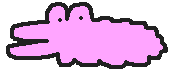 ピンクのワニ商品が受ける客層
子供向け（～小学生）
乳幼児
女性
親子ペア、ファミリー
キャラクターグッズ好きな方 etc…
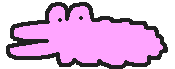 子供向け商品
ステーショナリーグッズ
けしごむ
ノート
ペンケース
定規 etc
アクセサリー
キーホルダー
ケータイストラップ
ピンクのワニだ！
にげろー
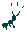 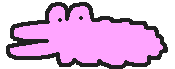 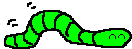 幼児向け商品
ぬいぐるみ
絵本（読み聞かせ）
その他玩具にピンクのワニを添えて…
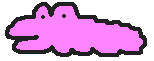 その他・・・
ハンカチ、化粧ポーチ、小物入れなど
ケータイストラップ
キーホルダー
親子ペアTシャツ
スケジュール帳 etc
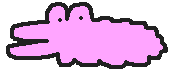 ヒット商品の可能性
ピンクのワニは誰からも愛される
インパクトがあり、すぐに覚えてもらえる
数々の商品展開で売り上げUP
アニメ化、映画化になるかも？
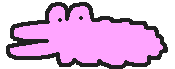 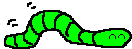 ピンクのワニに会うには
www.wanichan.com （公式サイト）
朝7時に起き、夜12時に寝る
昼12時におにぎりを食べる
3時のおやつの時間にケーキを食べる
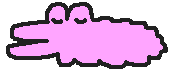 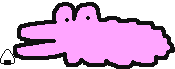 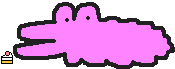